Simplify Your Sciencewith Workflow Tools
Scott Callaghan
scottcal@usc.edu
2019 IHPCSS
July 11, 2019
Southern California Earthquake Center
Overview
What are scientific workflows?
What problems do workflow tools solve?
Overview of available workflow tools
Seismic hazard application (CyberShake)
Computational overview
Challenges and solutions
Ways to simplify your work
Goal:  Help you figure out if this would be useful
Southern California Earthquake Center
1
Scientific Workflows
Formal way to express a scientific calculation
Multiple tasks with dependencies between them
No limitations on tasks
Capture task parameters, input, output
Workflow process and data are independent
Often, run same workflow with different data
You use workflows all the time…
Southern California Earthquake Center
2
Perhaps your workflow is simple…
stage-out
stage-in
parallel job
post-process
Southern California Earthquake Center
3
…or maybe a bit more complicated…
Job 1
pre-process
Job 2
publish
visualize
Job 3
Job 4
Southern California Earthquake Center
4
…or maybe just confusing
edit file names
post-process again if it failed
stage-in
stage-out
post-process
parallel job
stage-in that other file
do you still need this job?
job you always forget
job from past post-doc
email your supervisor
Southern California Earthquake Center
5
Workflow Components
Task executions with dependencies
Specify a series of tasks to run
Outputs from one task may be inputs for another
Task scheduling
Some tasks may be able to run in parallel with other tasks
File management
Inputs must be present for tasks to run
Metadata
Track when a task was run, key parameters
Resource provisioning (getting processors)
Computational resources are needed to run jobs
Southern California Earthquake Center
6
What do we need help with?
Task executions with dependencies
What if something fails in the middle?
Dependencies may be complex
Task scheduling
Minimize execution time while preserving dependencies
File management
Make sure inputs are available for tasks
Metadata
Automatically capture and track
Matching jobs to processors (across multiple systems?)
Southern California Earthquake Center
7
Workflow tools can help!
Automate your pipeline
Define your workflow via programming or GUI
Run workflow on local or remote system
Can support all kinds of workflows
Use existing code (no changes)
Provide many kinds of fancy features and capabilities
Flexible, but can be complex
Will discuss one set of tools (Pegasus) as example, but concepts are shared
Southern California Earthquake Center
8
Pegasus-WMS
Developed at USC’s Information Sciences Institute
Used in many science domains, including LIGO project
Workflows are executed from local machine
Jobs can run on local machine or on distributed resources
You use API to write code describing workflow (“create”)
Python, Java, or Perl
Define tasks with parent / child relationships
Describe files and their roles
Pegasus creates XML file of workflow called a DAX
Workflow represented by directed acyclic graph
Southern California Earthquake Center
9
Sample Workflow Creation
input.txt
//Create DAX object
dax = ADAG("test_dax")
//Define my job
myJob = Job(name="my_job")
//Input and output files to my job
inputFile = File("input.txt")
outputFile = File("output.txt")
//Arguments to my_job (./my_job input=input.txt output=output.txt)
myJob.addArgument("input=input.txt", "output=output.txt")
//Role of the files for the job
myJob.uses(inputFile, link=Link.INPUT)
myJob.uses(outputFile, link=Link.OUTPUT)
//Add the job to the workflow
dax.addJob(myJob)
//Write to file
fp = open("test.dax", "w")
dax.writeXML(fp)
fp.close()
my_job
output.txt
Southern California Earthquake Center
10
Getting ready to run (“Planning”)
DAX is “abstract workflow”
Logical filenames and executables
Algorithm description
Use Pegasus to “plan” workflow for execution
Uses catalogs to resolve logical names, compute info
Pegasus automatically augments workflow
Staging jobs (if needed) with scp/wget/GridFTP
Registers output files in a catalog to find later
Wraps jobs in pegasus-kickstart for detailed statistics
Generates a DAG
Top-level workflow description (tasks and dependencies)
Submission file for each job
Southern California Earthquake Center
11
Pegasus Workflow Path
Create workflow description(you write this)
Jobs Execute
Run
Plan
DAX API
Scheduler
(HTCondor)
Abstract workflow (DAX)
Logical names, algorithm
Concrete workflow (DAG)
Physical paths, job scripts
Southern California Earthquake Center
12
Other tools in stack
HTCondor (University of Wisconsin Madison)
Pegasus ‘submits’ workflow to HTCondor
Supervises runtime execution of DAG files
Maintains job queue
Monitors dependencies
Schedules jobs
Retries failures
Writes checkpoint
Tools for remote job submission to clusters and clouds
SSH, GRAM, BOSCO, CREAMCE, glideins/pilot jobs, …
Condor uses these tools to match jobs to resources
Southern California Earthquake Center
13
Full workflow stack
Local machine
Remote machine
What you do:
Create workflow description
Remote scheduler
What the tools do:
HTCondor
SSH/GRAM/
etc.
Pegasus
local queue
remote queue
DAG
Southern California Earthquake Center
14
Other Workflow Tools
Regardless of the tool, same basic stages
Describe your high-level workflow (Pegasus “Create”)
Prepare your workflow for the execution environment (Pegasus “Plan”)
Schedule and run your workflow (HTCondor)
Send jobs to remote resources (SSH, GRAM, pilot jobs)
Monitor the execution of the jobs (HTCondor DAGMan)
Brief overview of some other available tools
All support large-scale workflows
Southern California Earthquake Center
15
Other Workflow Tools
Swift (University of Chicago)
Workflow defined via scripting language






Workflow compiled internally and executed
Focus on large data, many tasks
Airflow (Apache project / Airbnb)
Workflow defined with Python API
Description used to write DAGs
Internal scheduler triggers tasks
Support for Kubernetes (deploys containers)
Web UI for getting status
//Create new type
type messagefile;
//Create app definition, returns messagefile
app (messagefile t) greeting() {
    //Print and pipe stdout to t
    echo “Hello, world!” stdout=@filename(t);
}
//Create a new messagefile, linked to hello.txt
messagefile outfile <“hello.txt”>
//Run greeting() and store results
outfile = greeting();
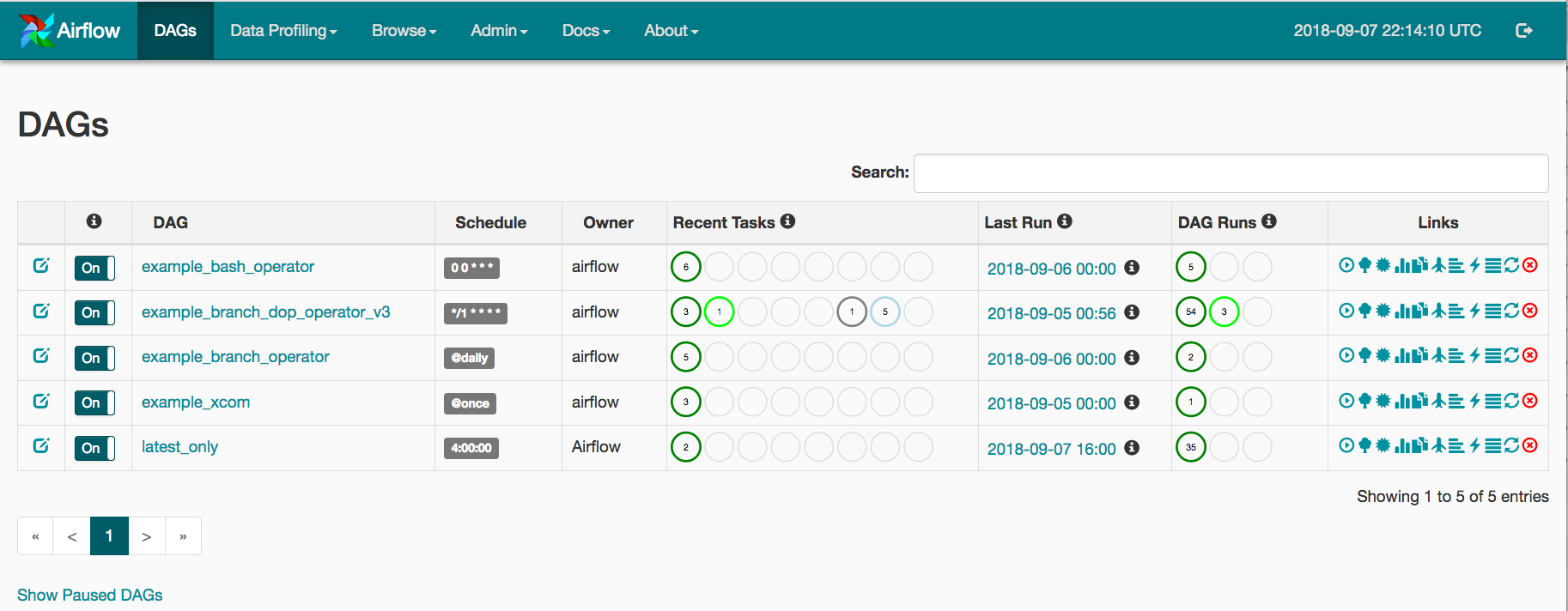 Southern California Earthquake Center
16
Other Workflow Tools
JUBE (Jülich Supercomputing Center)
Designed for automating benchmarks and testing on multiple systems
Workflow described via XML files
Makeflow (Notre Dame)
Makefile-type syntax to specify workflow
Targets are output files, dependent on input files, with execution string to run 
Can work with Work Queue for management of compute resources (workers)
Multiple clusters, pilot jobs, dynamic worker pool
Nextflow (Barcelona Centre for Genomic Regulation)
Uses dataflow paradigm: tasks write/read from channels (not always a file)
Custom scripting language for defining workflows
Many more!  Ask me about specific use cases
Southern California Earthquake Center
17
Workflow Application:  CyberShake
What will peak earthquake shaking be over the next 50 years?
Used in building codes, insurance rates, disaster planning
Answered via Probabilistic Seismic Hazard Analysis (PSHA)
Get list of all possible earthquakes
Figure out how much shaking each causes
Combine shaking levels with probabilities
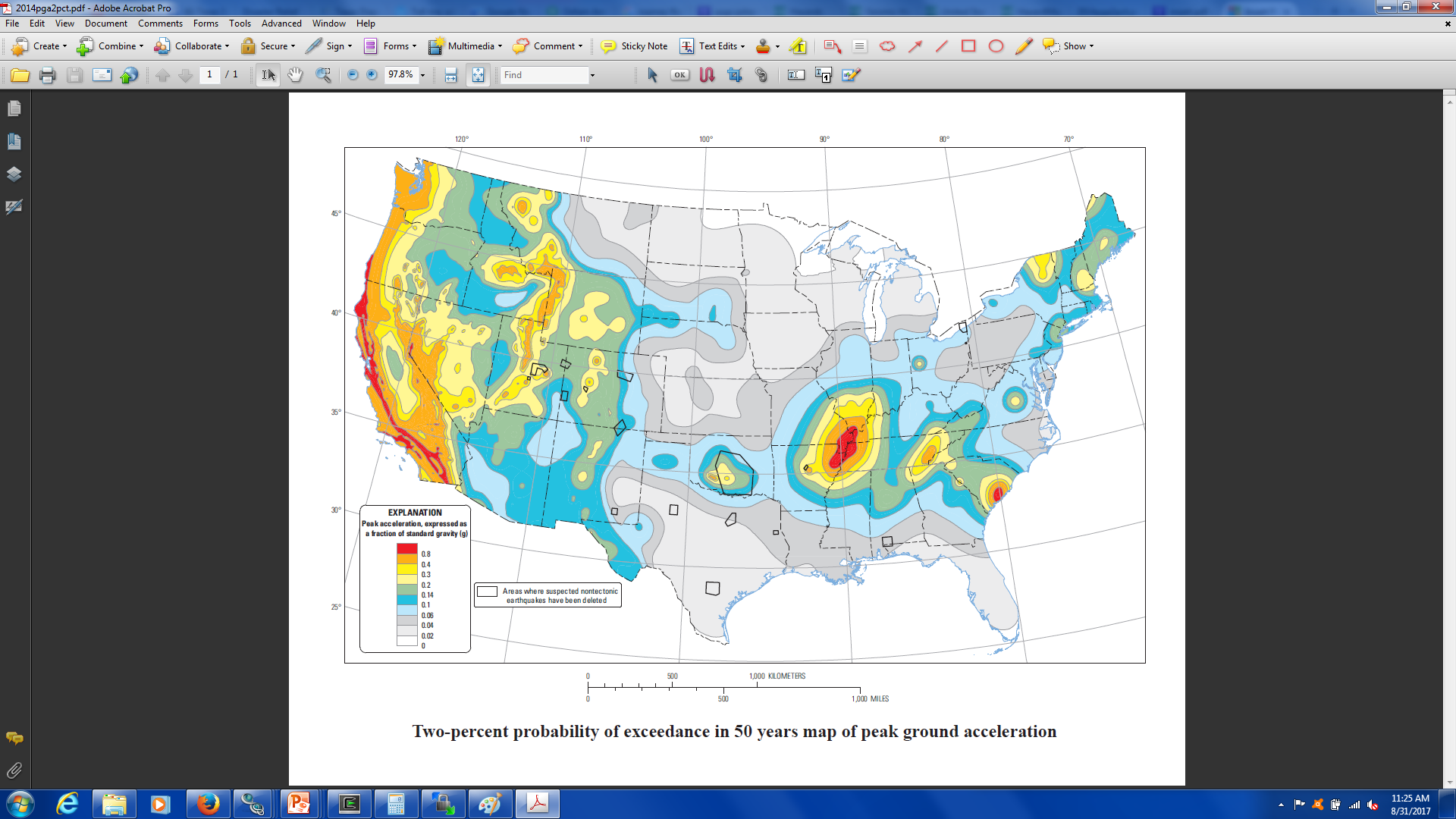 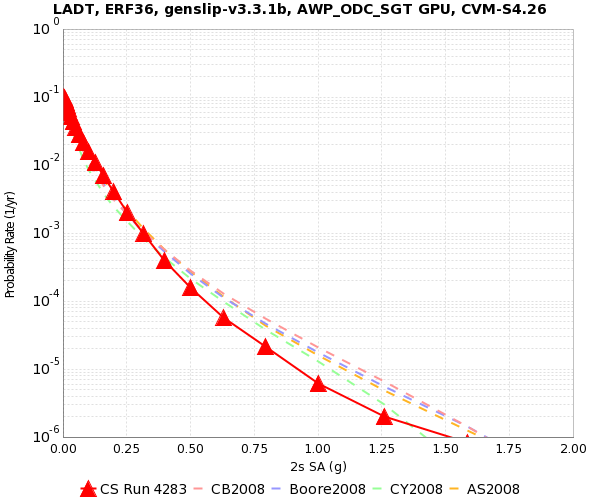 2% in 50 years
0.4 g
Southern California Earthquake Center
18
CyberShake Computational Requirements
Determine shaking of ~300,000 earthquakes per site
2 large parallel jobs
Wave propagation
1200 GPUs x 1 hr
340 GB total output
300,000 small serial jobs
Calculate seismograms and shaking measures
1 core x 4 min
17 GB total output
Need ~900 sites for hazard map
Southern California Earthquake Center
19
CyberShake Challenges
Automation
Too much work to run by hand
Data management
Input files need to be moved to cluster
Output files transferred back for archiving
Error recovery
Detect and recover from basic errors automatically
Resource provisioning
How to execute large numbers of small tasks?
Decided to use scientific workflows
Selected Pegasus-WMS
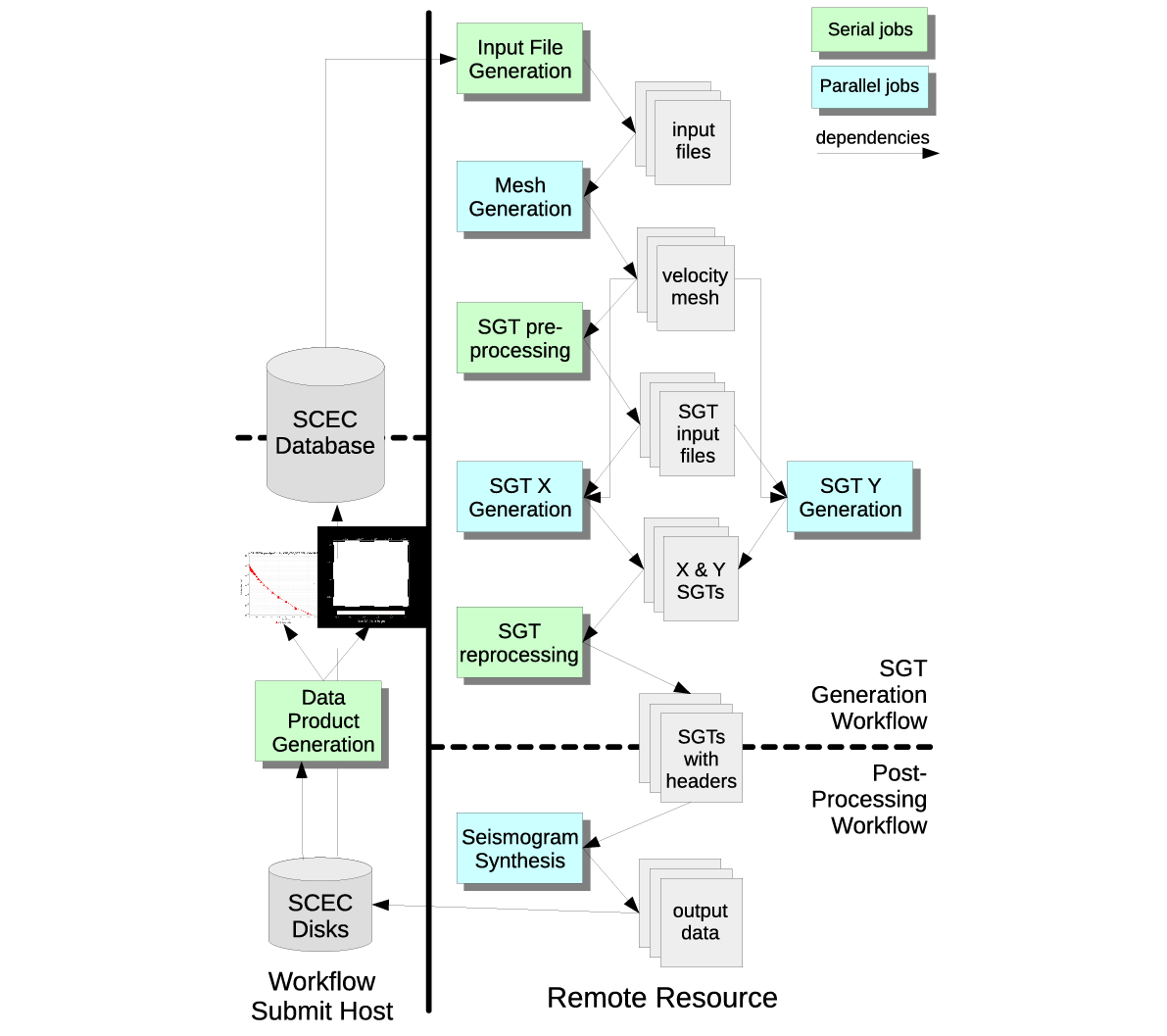 Southern California Earthquake Center
20
Challenge:  Resource Provisioning
For large parallel GPU jobs, submit to remote scheduler
GRAM (or other tool) puts jobs in remote queue
Runs like a normal batch job
Can specify either CPU or GPU nodes
For small serial jobs, need high throughput
Putting lots of jobs in the batch queue is ill-advised
Scheduler isn’t designed for heavy job load
Scheduler cycle is ~5 minutes
Policy limits number of job submissions
Solution: Pegasus-mpi-cluster (PMC)
Southern California Earthquake Center
21
Pegasus-mpi-cluster (PMC)
MPI wrapper around serial or thread-parallel jobs
Master-worker paradigm
Preserves dependencies
HTCondor submits job to multiple nodes, starts PMC
Specify jobs as usual, Pegasus does wrapping
Uses intelligent scheduling
Core counts
Memory requirements
Can combine writes
Workers write to master, master aggregates to fewer files
Developed for our application
Southern California Earthquake Center
22
Challenge:  Data Management
Millions of data files
Pegasus provides staging
Symlinks files if possible, transfers files if needed
Transfers output back to local archival disk
Supports running parts of workflows on separate machines
Cleans up temporary files when no longer needed
Directory hierarchy to reduce files per directory
We added automated checks to check integrity
Correct number of files, NaN, zero-value checks, correct size
Included as new jobs in workflow
Southern California Earthquake Center
23
CyberShake Study 18.8
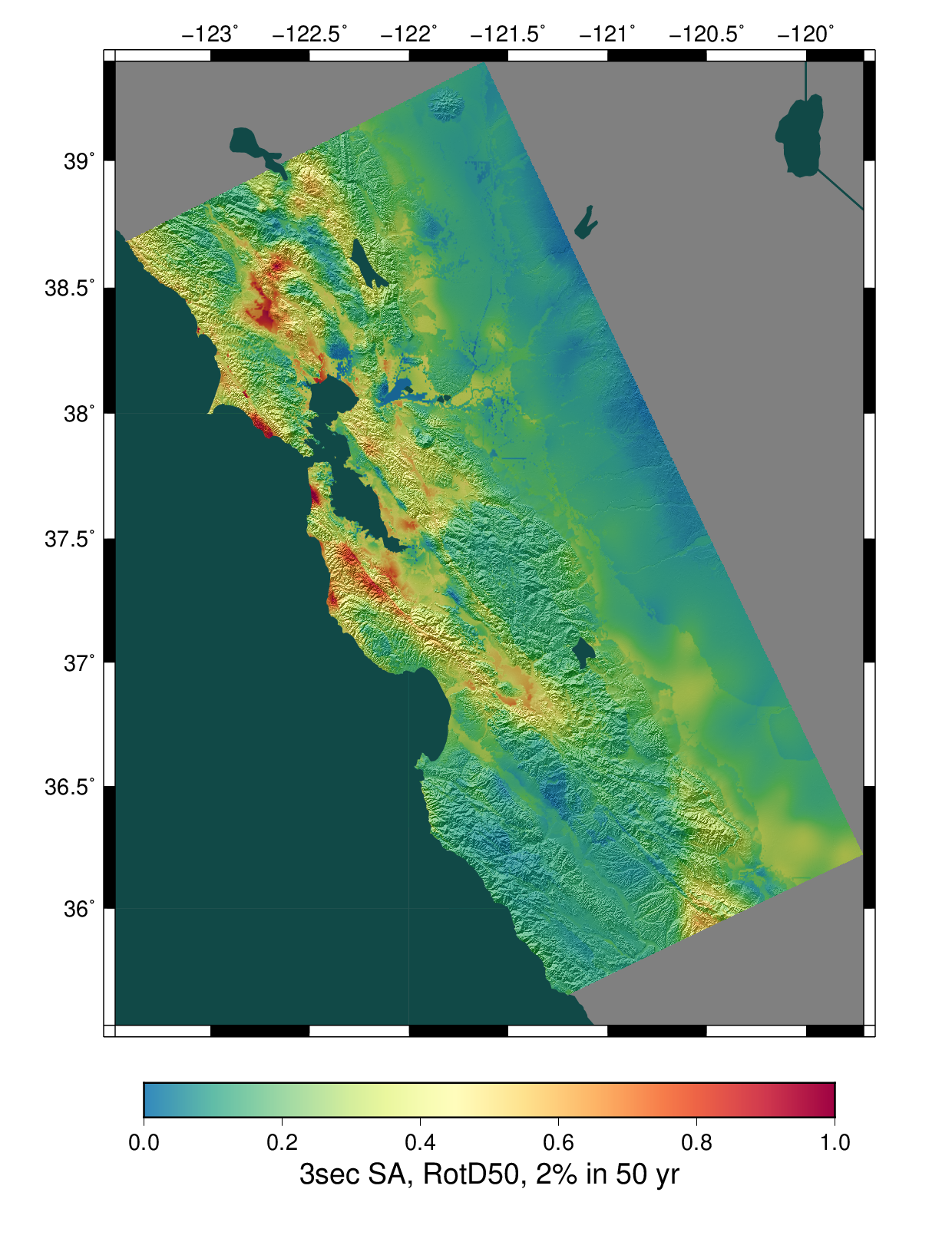 Hazard results for 869 sites
Used OLCF Titan and NCSA Blue Waters
1/3 of workflows ran jobs on both systems
6.2 million node-hours (120M core-hours)
Averaged 2,018 nodes (CPUs & GPUs) for 128 days
Max of 16,219 nodes (~280,000 cores)
Workflow tools scheduled 17,921 jobs
Workflow tools managed 1.2 PB of data
157 TB of data automatically transferred
14.4 TB (~12M files) staged back to local disk
Workflow tools scale!
Southern California Earthquake Center
24
Problems Workflows Solve
Task executions
Workflow tools will retry and checkpoint if needed
Data management
Stage-in and stage-out data for jobs automatically
Task scheduling
Optimal execution on available resources
Metadata
Automatically track runtime, environment, arguments, inputs
Getting computational resources
Whether large parallel jobs or high throughput
Southern California Earthquake Center
25
Should you use workflow tools?
Probably using a workflow already
Replaces manual hand-offs and polling to monitor status
Provides framework to assemble community codes
Also useful for training new teammates
Scales from local computer to large clusters
Provide portable algorithm description independent of data
CyberShake has run on 9 systems since 2007 with same workflow
Does add additional software layers and complexity
Some development time is required
Southern California Earthquake Center
26
Final Thoughts
Automation is vital, even without workflow tools
Eliminate human polling
Get everything to run automatically if successful
Be able to recover from common errors
Put ALL processing steps in the workflow
Include validation, visualization, publishing, notifications
Avoid premature optimization
Consider new compute environments (dream big!)
Larger clusters, XSEDE/PRACE/RIKEN/SciNet, Amazon EC2
Tool developers want to help you!
Southern California Earthquake Center
27
Links
SCEC:  http://www.scec.org
Pegasus:  http://pegasus.isi.edu
Pegasus-mpi-cluster:  http://pegasus.isi.edu/wms/docs/latest/cli-pegasus-mpi-cluster.php
HTCondor: http://www.cs.wisc.edu/htcondor/
Swift:  http://swift-lang.org
Apache Airflow: https://airflow.apache.org/
JUBE: https://www.fz-juelich.de/ias/jsc/EN/Expertise/Support/Software/JUBE/_node.html
Makeflow: http://ccl.cse.nd.edu/software/makeflow/
Work Queue: http://ccl.cse.nd.edu/software/workqueue/
Nextflow: https://www.nextflow.io/
CyberShake: http://scec.usc.edu/scecpedia/CyberShake
Southern California Earthquake Center
28
[Speaker Notes: Update links]
Questions?
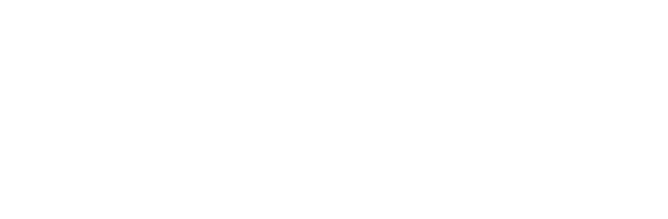 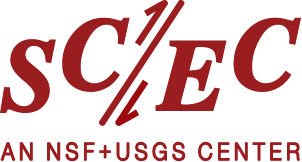 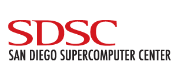 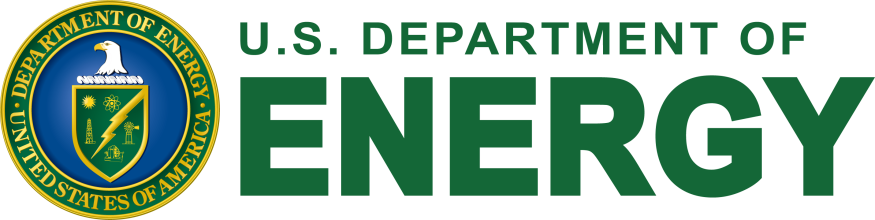 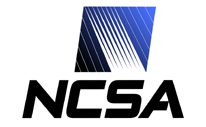 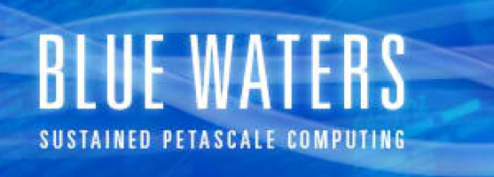 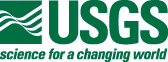 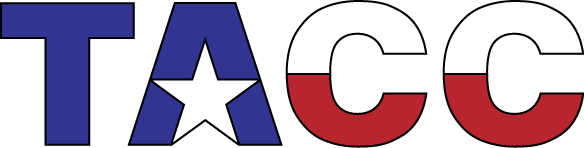 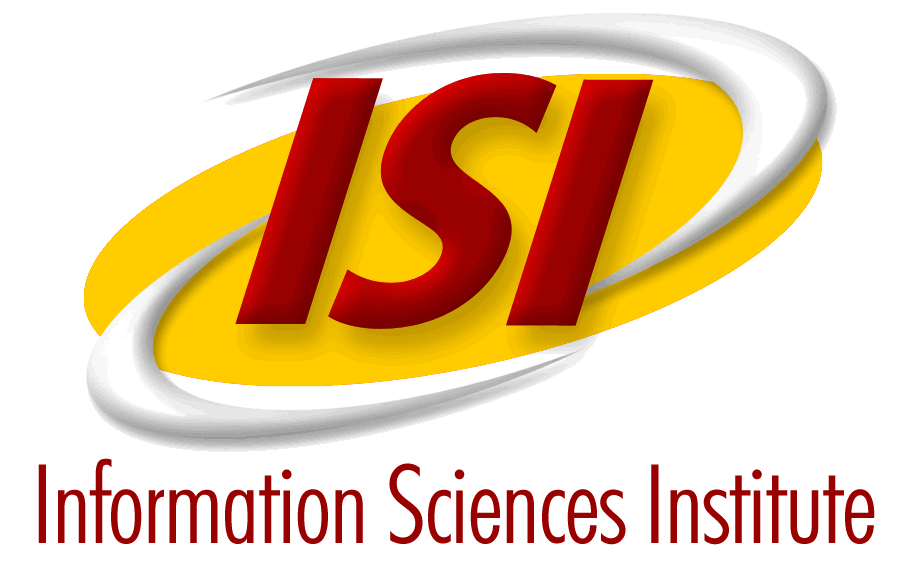 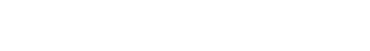 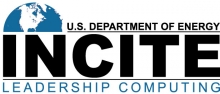 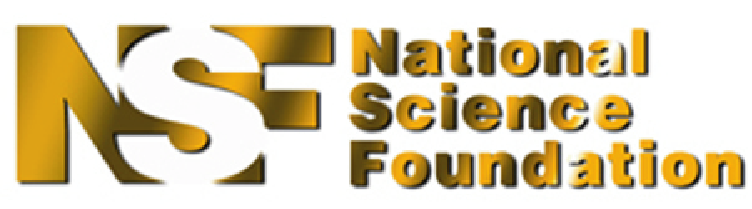 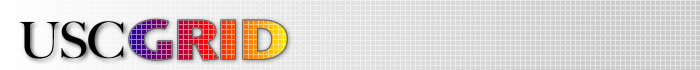 Southern California Earthquake Center
29